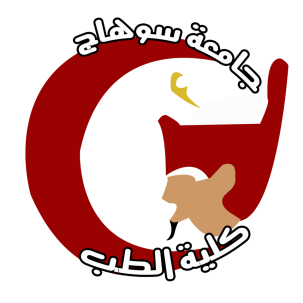 Andrology Part 1:
Male infertility
By:
Mohamad Alaa, M.Sc.
Department of Dermatology, Venereology and Andrology
Sohag University
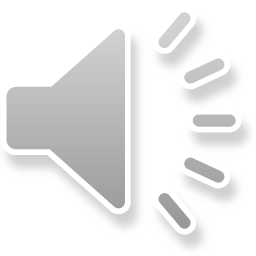 Andrology
Branch of medical science concerned with study of physiological and pathological aspects of male reproductive tract.
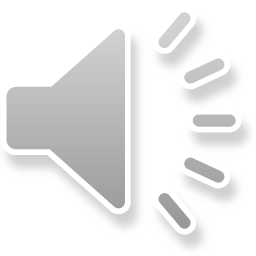 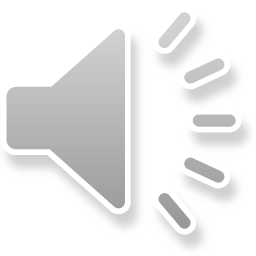 Testis
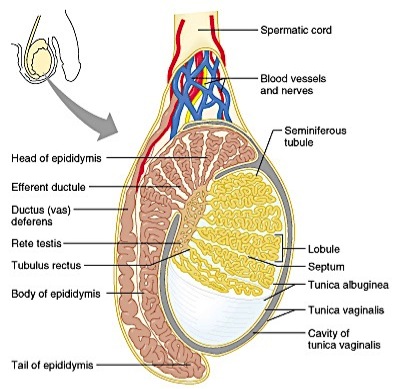 Anatomy


Functions


Hormonal control
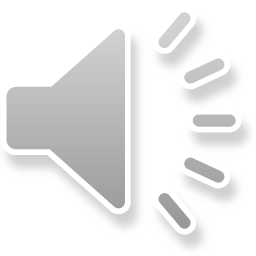 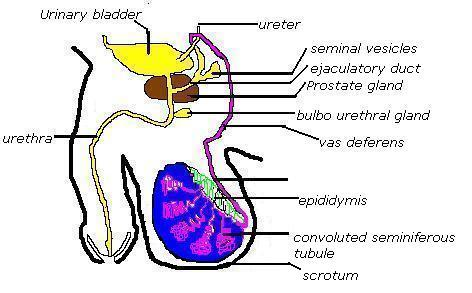 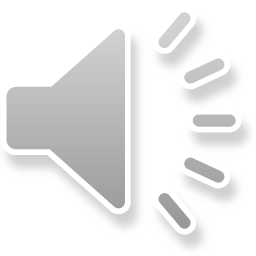 Definition:
Failure of conception after at least a year of regular unprotected intercourse

Primary infertility: 
When the man has never impregnated a woman before
Secondary infertility: 
When the man has impregnated a woman before
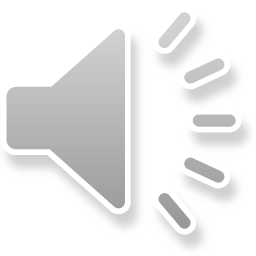 Etiology of male infertility
A) Functional causes :
1. Chromosomal anomalies e.g Klinefelter’s Syndrome    (47 xxy)
2. Sertoli cell only Syndrome
3. Undescended testis (bilateral)
4. Varicocele
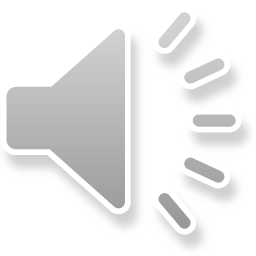 Etiology of male infertility
5. Hypogonadism and hyperprolactinemia
6. Post-pubertal mumps & leprosy orchitis
7. Chemical e.g cancer chemotherapeutics
8. Irradiation
9. Excessive heat exposure
10. Idiopathic
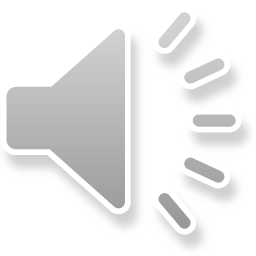 B) Obstructive causes:
Congenital Bilateral Absence of Vas Deferens (CBAVD)
Post inflammatory e.g Bilharziasis, TB and gonorrhoea
Surgical trauma with vasectomy e.g herniorrhaphy
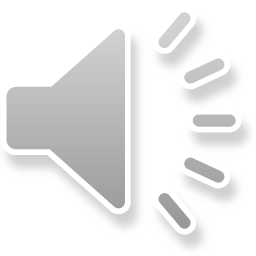 Diagnosis of male infertility
A) History and clinical examination: 
1- History: 
   - 1ry or 2ry infertility
   - Duration and regularity of marriage
   - Sexual and ejaculatory function
   - Fever during past 6 months
   - Chronic diseases e.g. T.B., D.M. - Hormonal treatment
   - Chemotherapy, radiotherapy or surgery
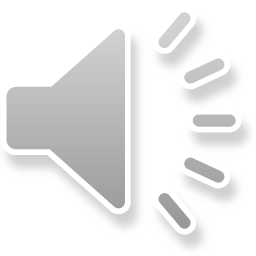 2- Clinical examination:
* General: 2ry sexual characters or gynaecomastia
* Local: 
         - Penis for ulceration, hypo- or epispadius
         - Testis for size, consistency and descent
         - Epididymis for nodules or cysts
         - Spermatoc cord for varicocele (grades)
         - Prostate by PR
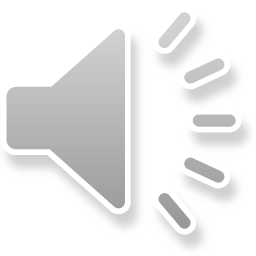